Главные тренды телеком-рынка 2020
Денис Кусков, 
генеральный директор 
ИАА TelecomDaily
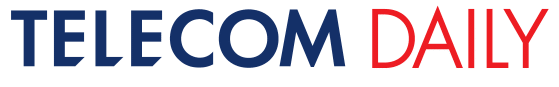 РЫНОК ШПД ПО ИТОГАМ 1H 2020
Число абонентов по итогам второго квартала 2020 года выросло на 290 тыс. за квартал и достигло отметки в 33,79 млн. Проникновение услуг сохранилось на уровне 60%.
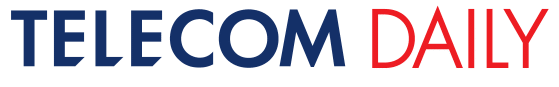 ГЛАВНЫЕ ТЕНДЕНЦИИ РОССИЙСКОГО РЫНКА ШПД
Растущий интерес пользователей к услугам на фоне введения режима самоизоляции в регионах РФ с конца марта 2020 года привел к тому, что практически все крупные игроки показали прирост абонентской базы. 

Больше всего новых подключений за квартал у «Ростелекома» (+117 тыс.) и МТС (+100 тыс.). «Ростелеком» продолжает наращивать абонентскую базу по оптическим технологиям доступа.

Несмотря на увеличившееся количество новых пользователей, операторам сложно обеспечить качественный, а не количественный прирост выручки от ШПД услуг. ARPU (средний чек) с одного контракта составил во втором квартале 2020 года 368 руб., что на 3 руб. больше, чем в первом. При этом рост ARPU незначительный и произошел в основном за счет перевода абонентов с архивных тарифных планов. 

Хотя пандемия коронавируса нового типа cтала катализатором роста рынка проводного ШПД в России, который до этого стагнировал несколько кварталов подряд, едва ли он будет долгосрочным. Крупные города уже почти полностью обеспечены услугами ШПД.
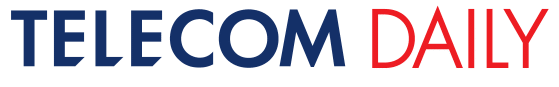 РЫНОК ШПД : ТОП-5 ИГРОКОВ
Первая пятерка провайдеров ШПД по итогам второго квартала 2020 года осталась неизменной: «Ростелеком», «ЭР-Телеком», МТС, «Вымпелком» и ТТК. На них пришлось 71% всех российских пользователей.
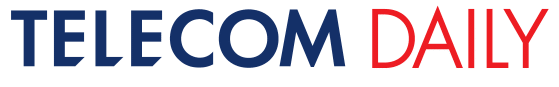 МОДЕЛИ СМОТРЕНИЯ ВИДЕО
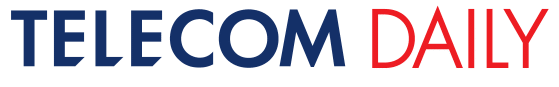 РЫНОК ПЛАТНОГО ТВ ПО ИТОГАМ 1H 2020
Количество абонентов платного ТВ в России по итогам второго квартала 2020 года выросло на 220 тыс. и достигло 44,332 млн домохозяйств.
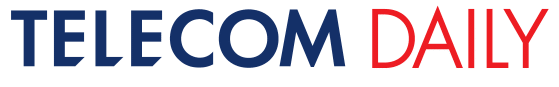 РЫНОК ПЛАТНОГО ТВ : ТОП-5 ИГРОКОВ
Первая пятерка операторов платного ТВ («Триколор», «Ростелеком», МТС, «ЭР-Телеком», «Орион») показали разную динамику подключений: лидер рынка «Триколор» и четвертый по величине игрок, «ЭР-Телеком», не увеличили абонбазу.
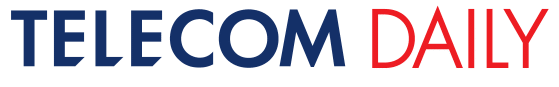 СОСТОЯНИЕ РЫНКА ОНЛАЙН-ВИДЕО
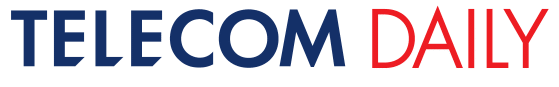 ДРАЙВЕРЫ И БАРЬЕРЫ РЫНКА
Драйверы
Барьеры
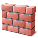 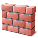 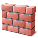 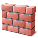 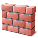 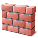 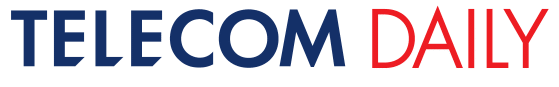 ДИНАМИКА РЫНКА ОНЛАЙН-ВИДЕО СЕРВИСОВ 
(млн рублей без НДС)
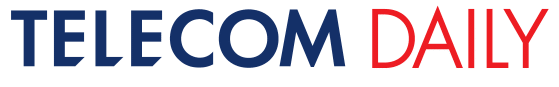 ДОЛИ ОНЛАЙН-КИНОТЕАТРОВ ПО ОБЩЕЙ ВЫРУЧКЕ
2018
2019
6м2020
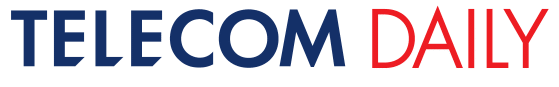 СРЕДНИЕ ЗАТРАТЫ
Средние ежемесячные затраты в 2019 году в разрезе сервисов, рублей.
В среднем пользователи (согласно опроса) тратят в месяц на услуги онлайн кинотеатров 308 рублей в месяц.
На одно домохозяйство в РФ приходится порядка 1,33 подписок, причем в половине случаев вторая подписка - это подписка на Амедиатеку или Netflix.
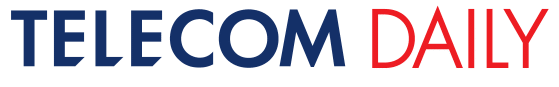 ДИНАМИКА ВЫРУЧКИ ОНЛАЙН-КИНОТЕАТРОВ
Рост выручки по aVoD, %
Рост выручки, %
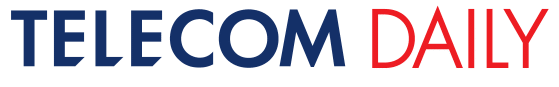 ДИНАМИКА ВЫРУЧКИ ОНЛАЙН-КИНОТЕАТРОВ
Рост выручки по sVoD, %
Рост выручки по tVoD+EST, %
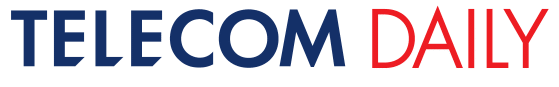 Умный дом в сегменте b2c
Рынок «Умный дом» для физлиц с точки зрения Центра Управления Домом (ЦУД).
Безопасность – ЦУД это охранно-пожарная сигнализация (ОПС);
Мультимедиа – ЦУД это голосовые колонки и системы Мультирум;
Энергоменеджмент – ЦУД это АСУЗ;
Носимая электроника – ЦУД это чаще всего домашний ПК, где хранятся данные с носимых устройств.
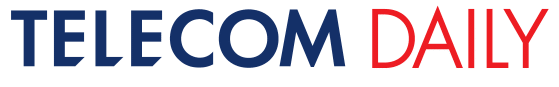 Безопасность
Самый крупный – в денежном выражении - сегмент рынка Умный дом b2c. 
Охват - более 2 млн домохозяйств.
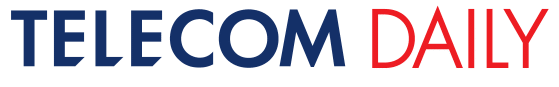 Мультимедиа
Мультирум – многозонные видео – и аудиосистемы.
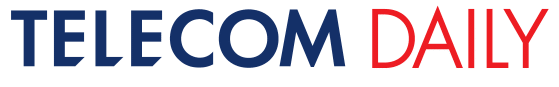 Энергоменеджмент
Комплексными системами (КС) управления «Умный дом» (аналог АСУЗ) в РФ охвачено порядка 15 тыс частных домов.
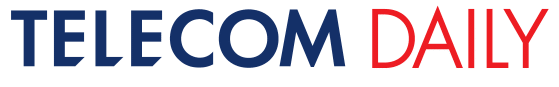 Носимая электроника
По итогам 2019 год объем продаж носимой электроники превысил 5 млн единиц.
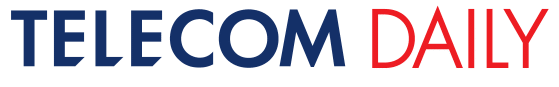 Спасибо за внимание!



Денис Кусков, генеральный директор ИАА TelecomDaily 
dk@tdaily.ru 
+7 921 935-55-95
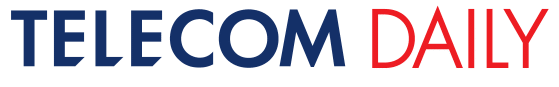